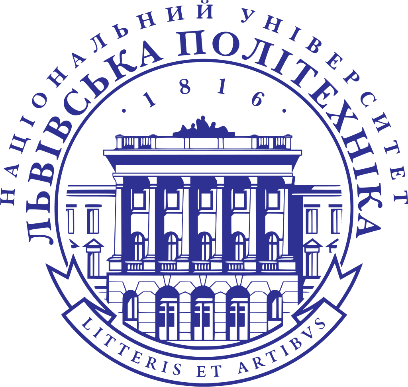 Всеукраїнський конкурс
студентських наукових робіт із формування кібербезпечного та екологічно відповідального торговельного підприємництва з урахуванням інформаційно-комунікаційних викликів в умовах воєнного і поствоєнного станів
 
Секретар конкурсу: Світлана СТАХУРСЬКА, доктор філософії, асистент кафедри ПЕЕТ
Телефон: +38 (098) 330-15-54
Електронна пошта: svitlana.v.stakhurska@lpnu.ua

Конкурс проводиться щорічно з метою пошуку обдарованих студентів, сприянню реалізації їх здібностей, а також активізації науково-дослідної роботи студентів.
 
Графік проведення Конкурсу
І етап – рецензування робіт;
ІІ етап – підсумкова науково-практична конференція (у форматі відеоконференції).
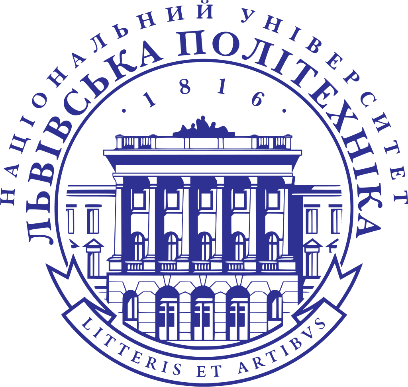 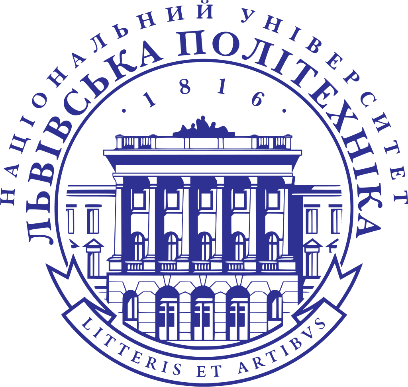 Частка наукових робіт, рекомендованих до участі другому етапі конкурсу
Примітка: 
1 – кількість рекомендованих наукових робіт;
2 – кількість не рекомендованих наукових робіт.
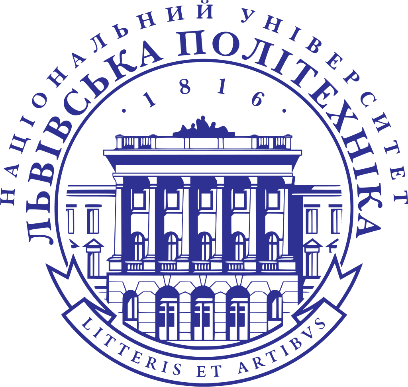 Частка авторів наукових робіт, рекомендованих до участі другому етапі конкурсу
Примітка: 
1 – кількість авторів, рекомендованих наукових робіт;
2 – кількість авторів, не рекомендованих наукових робіт.
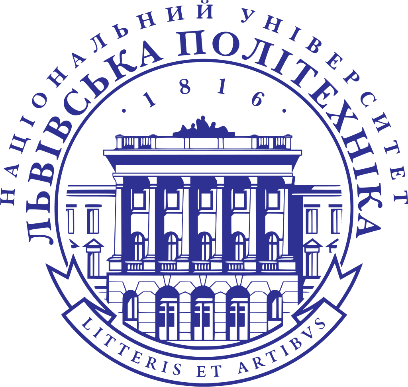 Рейтинг наукових робіт, рекомендованих до участі у другому етапі конкурсу
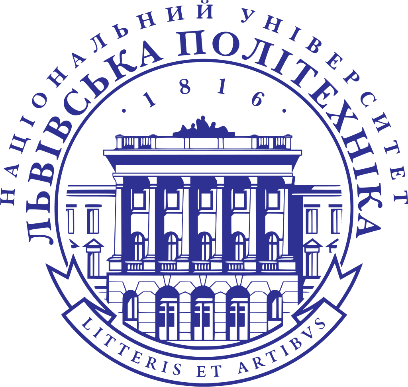 11.06 – другий тур конкурсу (підсумкова конференція)